Паспорт доступности объекта МОУ ДО «Детский морской центр»
Г. Ярославль, ул. Революционная, д.4а
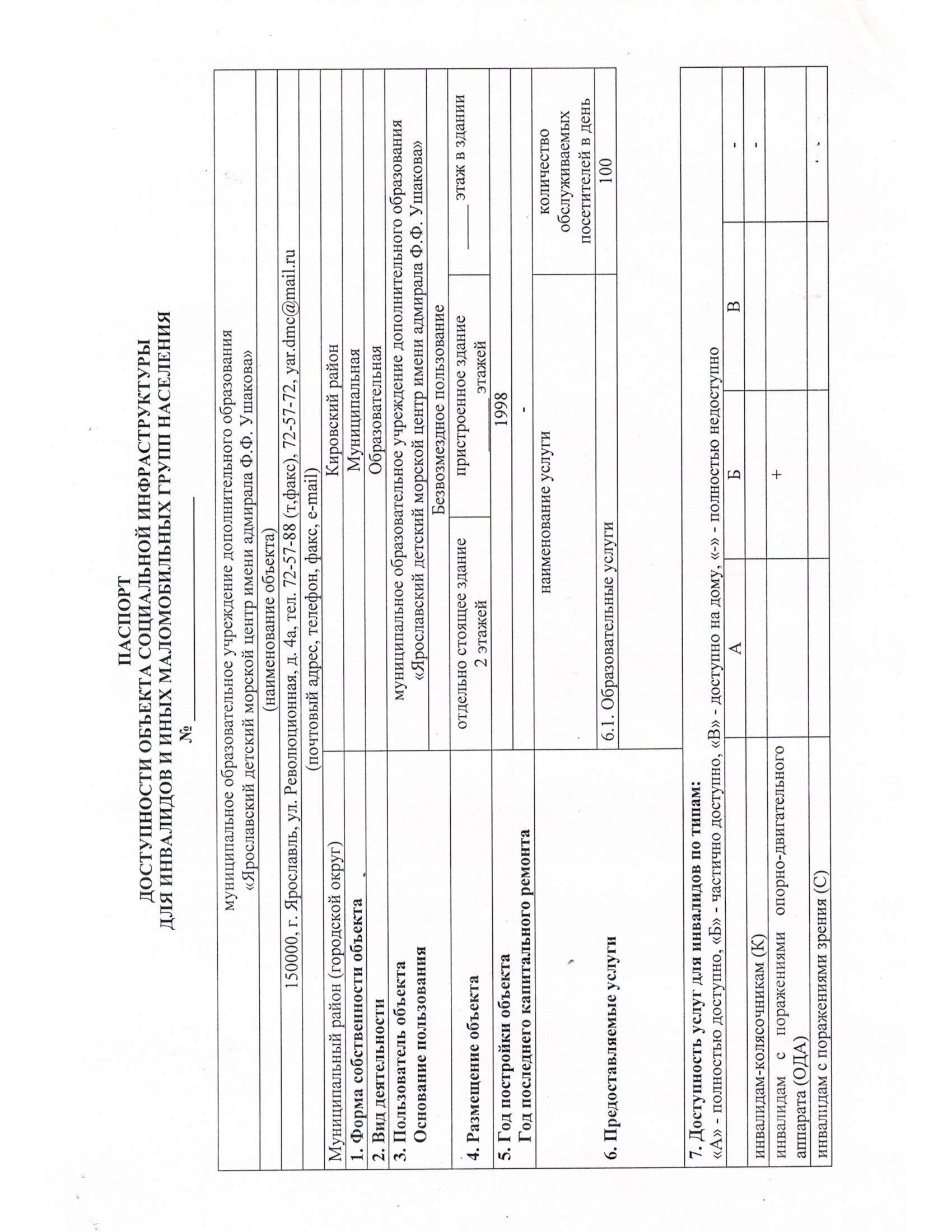 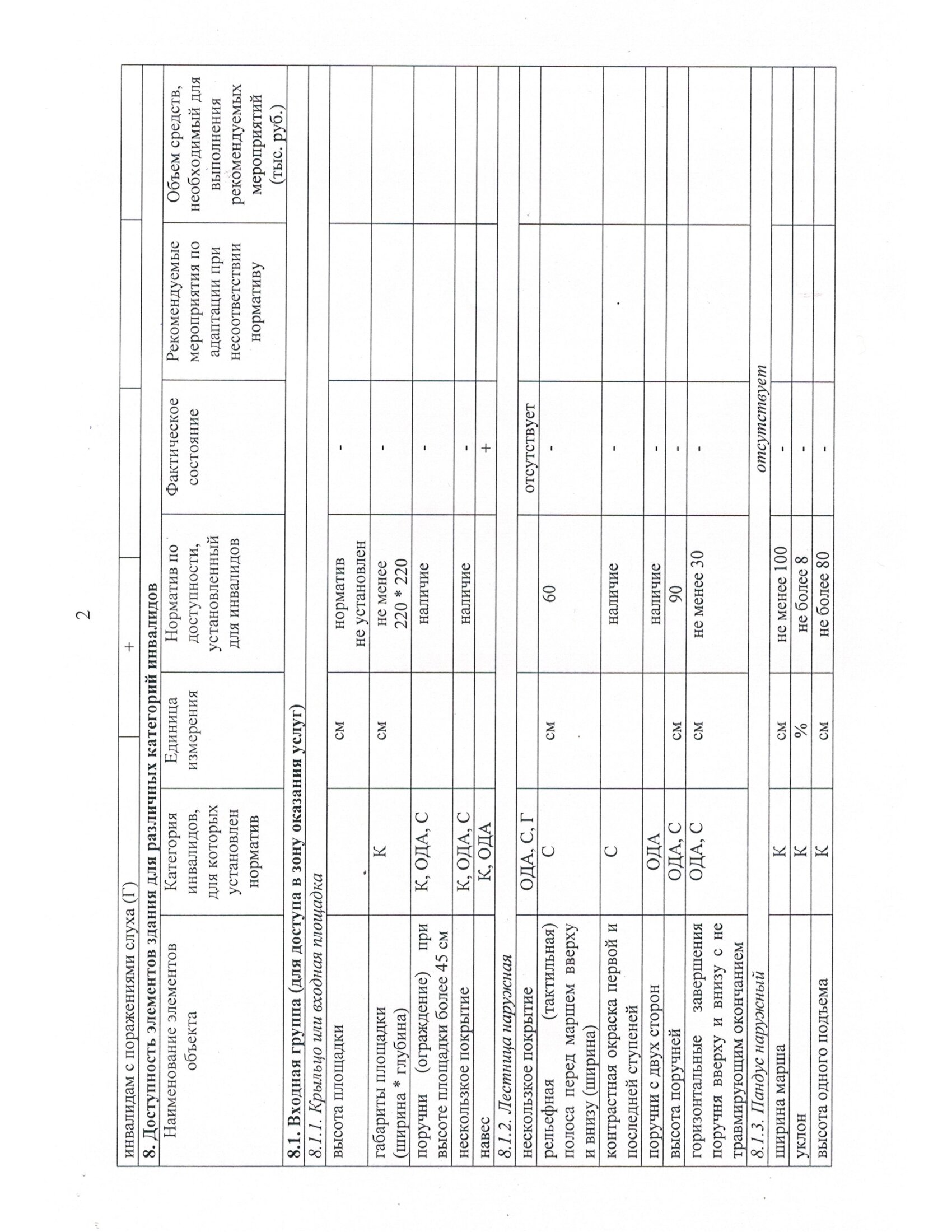 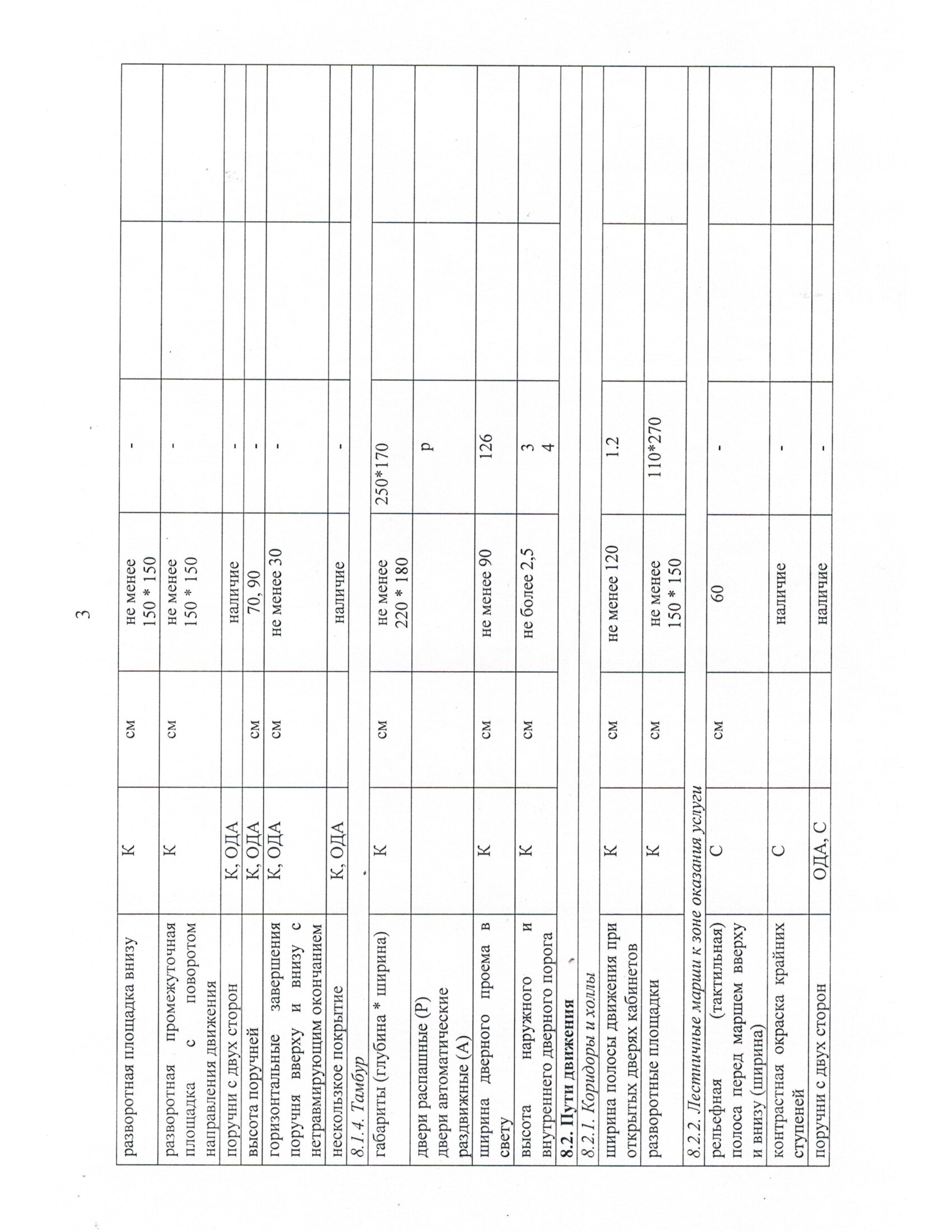 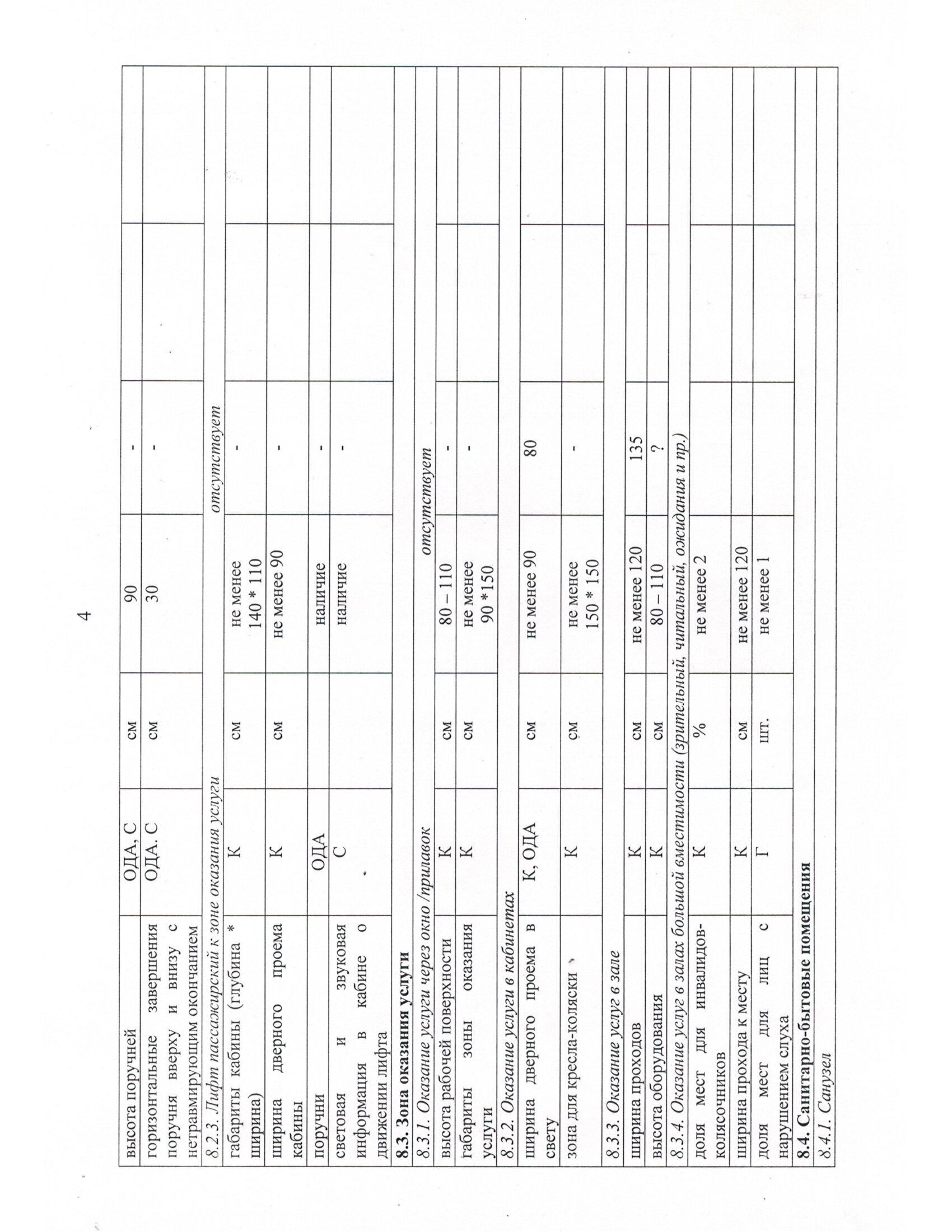 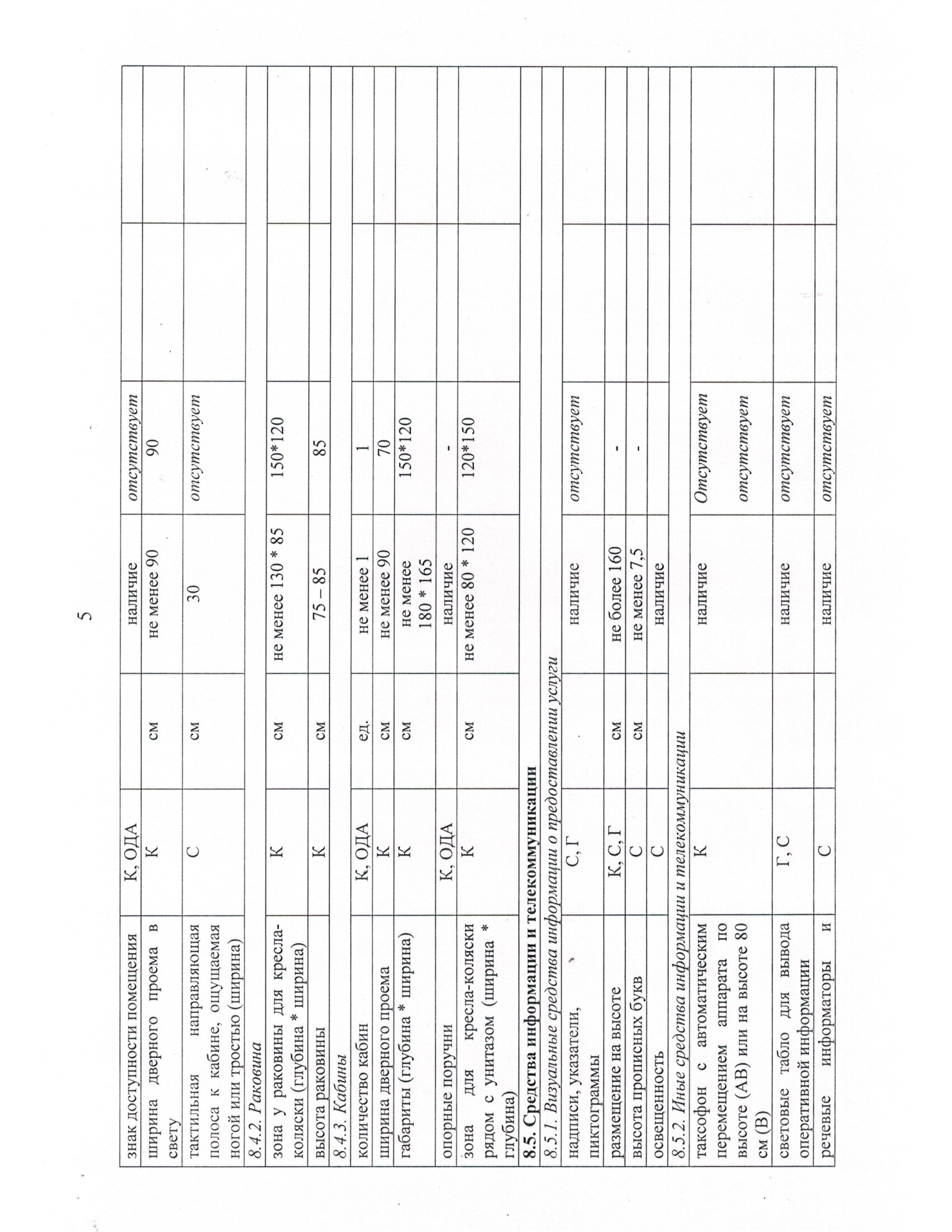 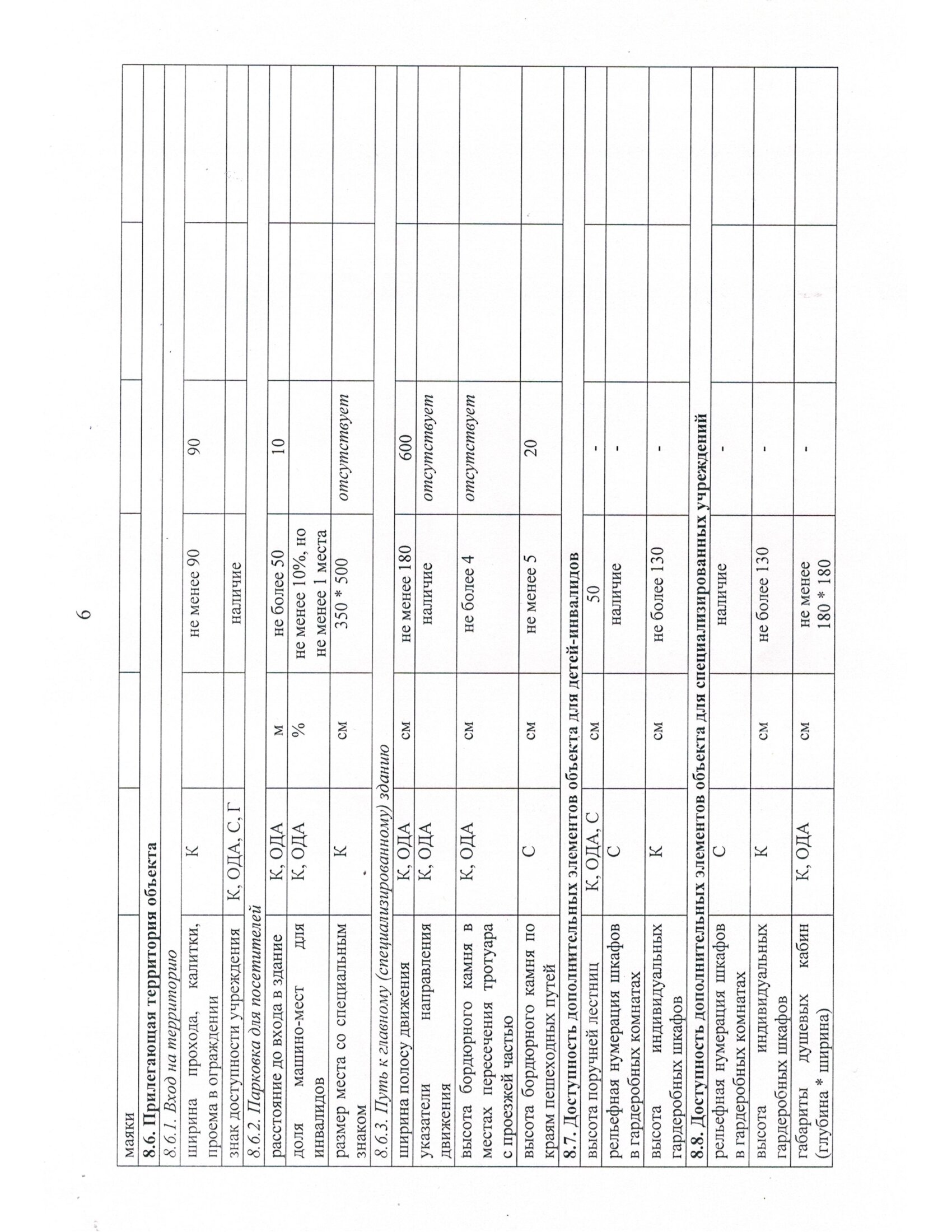 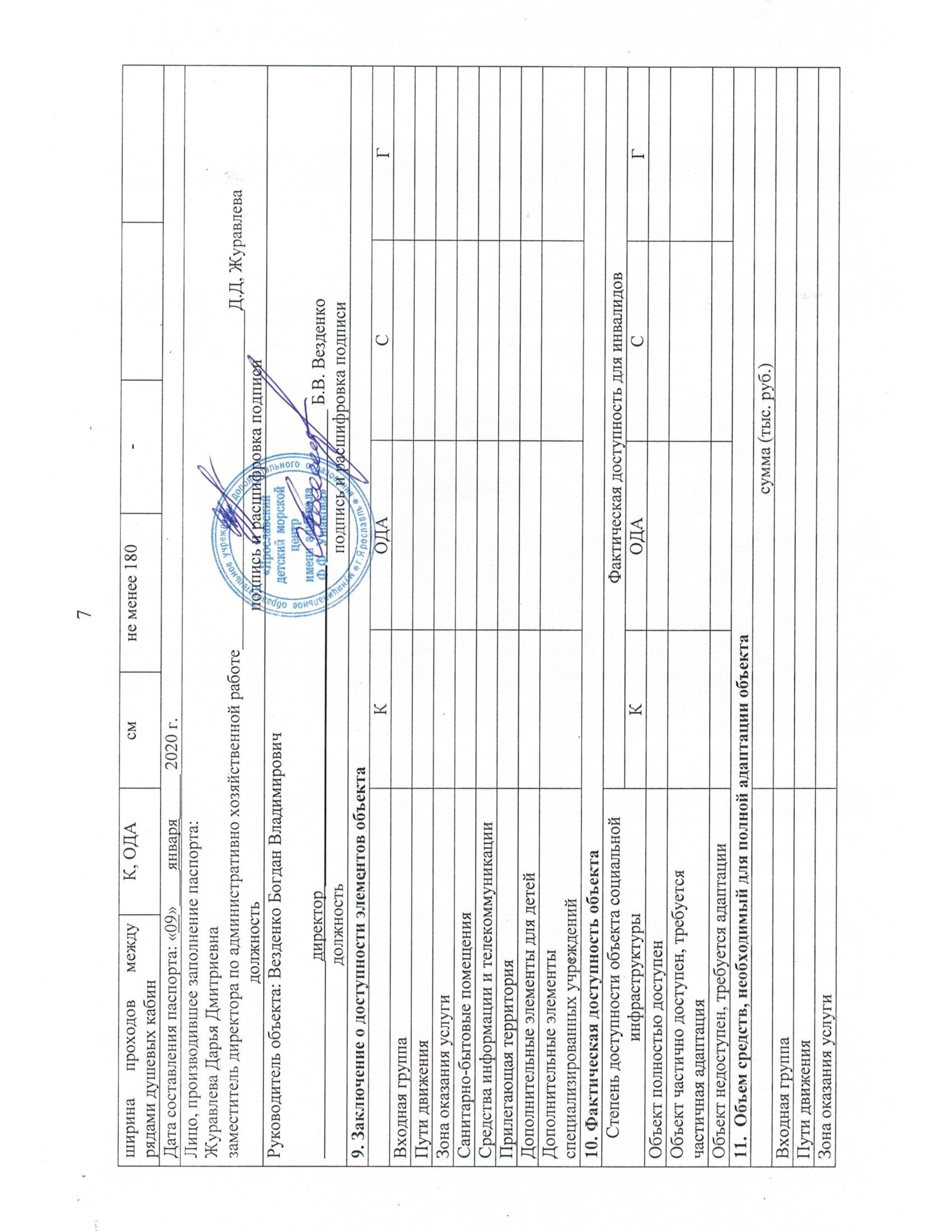 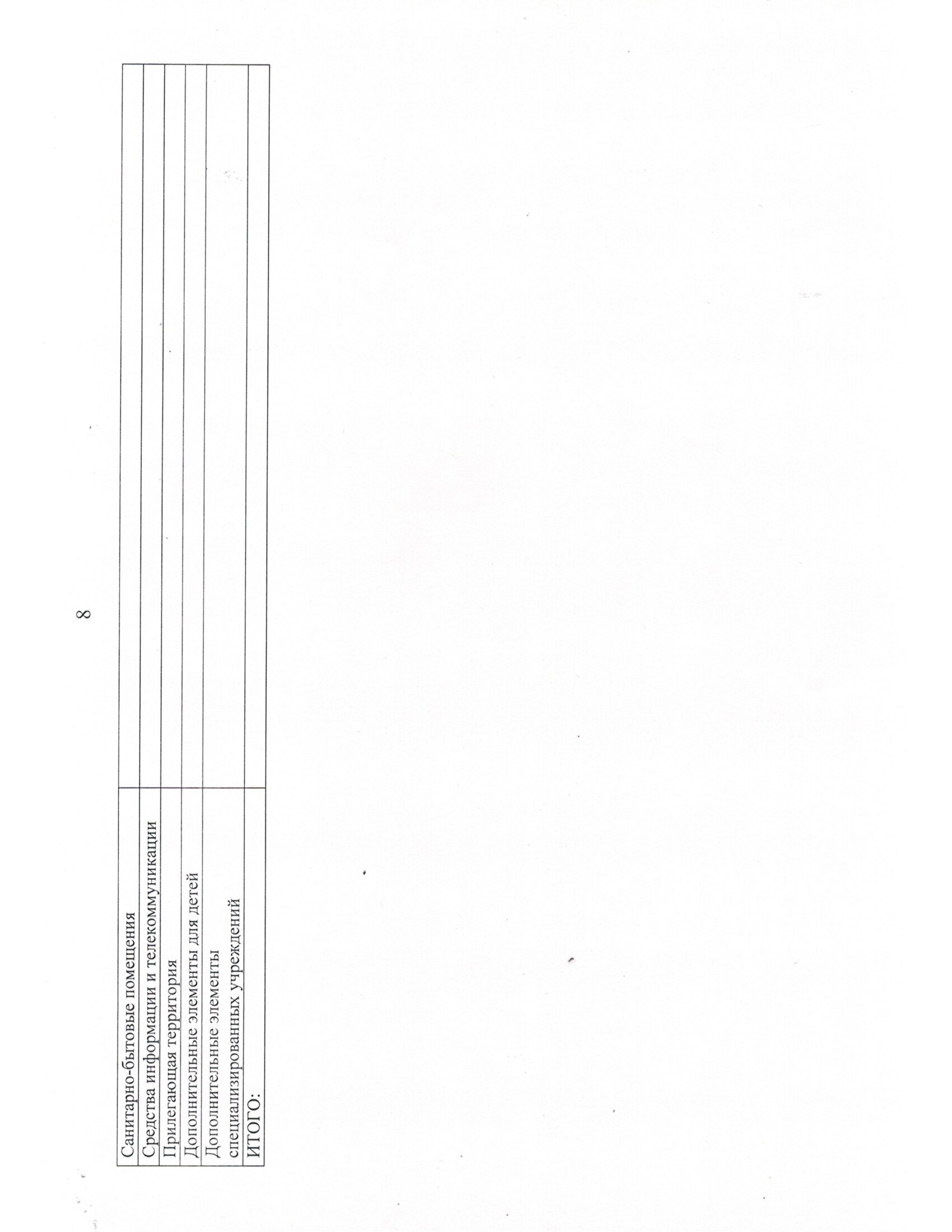